Финансовая грамотность в цифровом формате – будь в курсе!
КЛАССИФИКАЦИЯ  СОВРЕМЕННЫХ ДЕНЕГ
КАК  «ПУТЕШЕСТВУЮТ» БЕЗНАЛИЧНЫЕ И ЭЛЕКТРОННЫЕ  ДЕНЬГИ ПРИ РАСЧЁТАХ И ПЕРЕВОДАХ
1.
Как безналичные деньги путешествуют с вашей банковской карты на карту? Например, вашего друга, которому вы возвращаете 500 рублей, которые он за вас заплатил в музее; или из одного города в другой, где живут ваши родственники, которым вы посылаете деньги, и во множестве других случаев?
2.
А что происходит, если у вас нет 
банковского счёта или вы его не используете для расчётной операции? Например, вы пришли в отделение одной из систем денежных переводов, дали операционисту деньги и сказали ему, что вам нужно перевести их вашему родственнику 
в другой город?
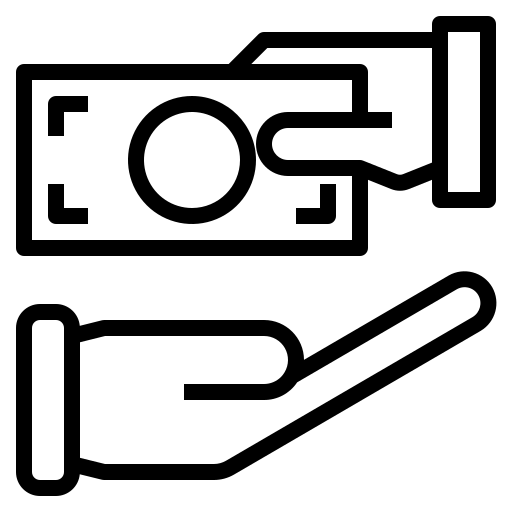 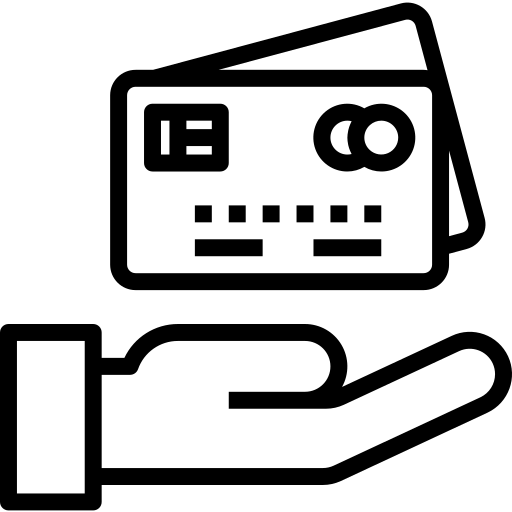 КАК  «ПУТЕШЕСТВУЮТ» БЕЗНАЛИЧНЫЕ И ЭЛЕКТРОННЫЕ  ДЕНЬГИ ПРИ РАСЧЁТАХ И ПЕРЕВОДАХ
Любую расчетную операцию безналичными 
и электронными  деньгами человек осуществляет двумя способами:
1.
используя свой банковский счёт;

2.
не используя банковский счёт, а используя, 
как мы теперь знаем, субсчета в соответствующих организациях – банка, операционист которого проводит оплату вашей квитанции ЖКХ, электронной платежной системы, на которой вы открыли электронный кошелёк, системы денежных переводов, через которую вы отправляете деньги, и так далее.
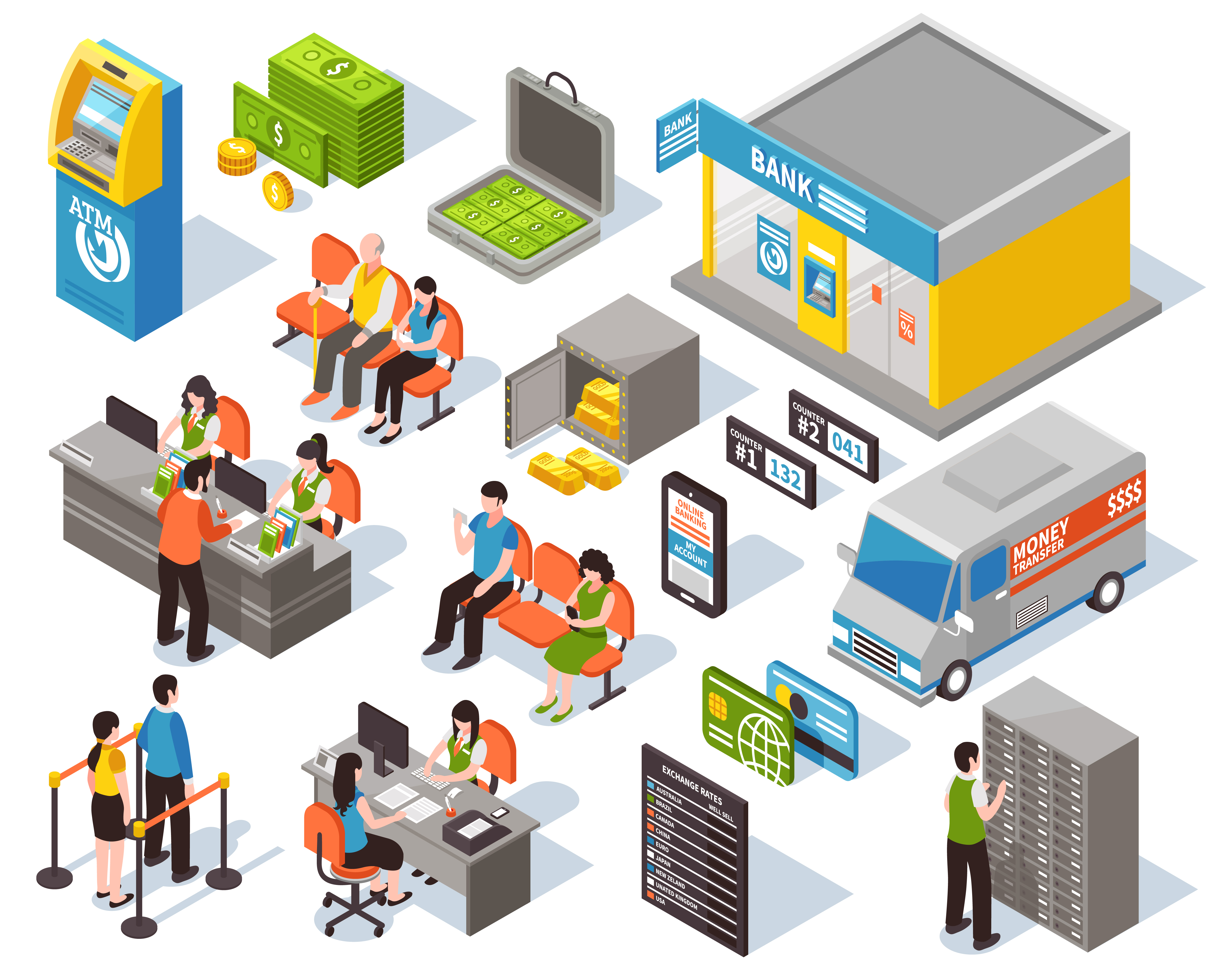 [Speaker Notes: https://finuch.ru/lecture/8431
Цифра из учебника МГУ по финансовой грамотности]
ЧТО ТАКОЕ ЭЛЕКТРОННЫЕ ДЕНЬГИ?
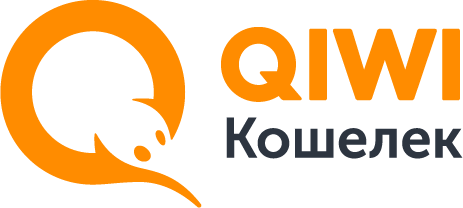 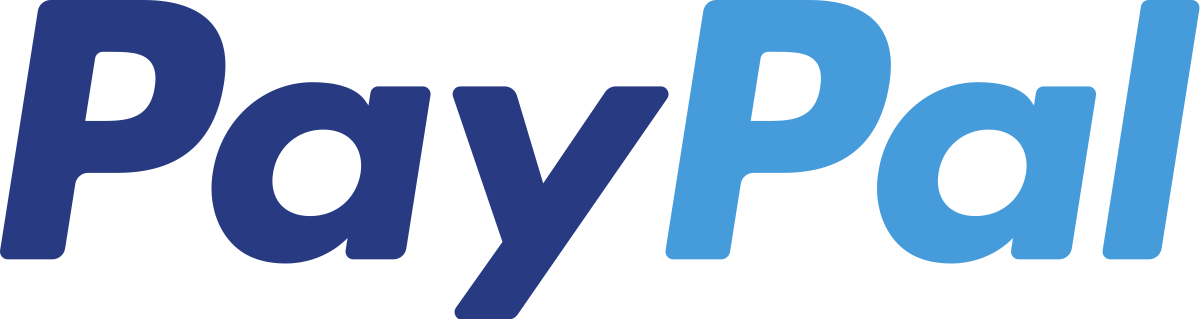 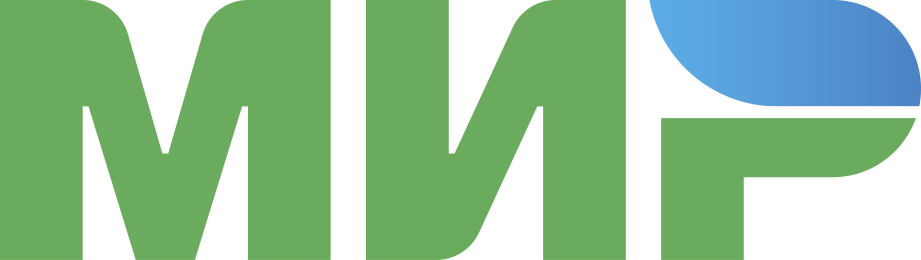 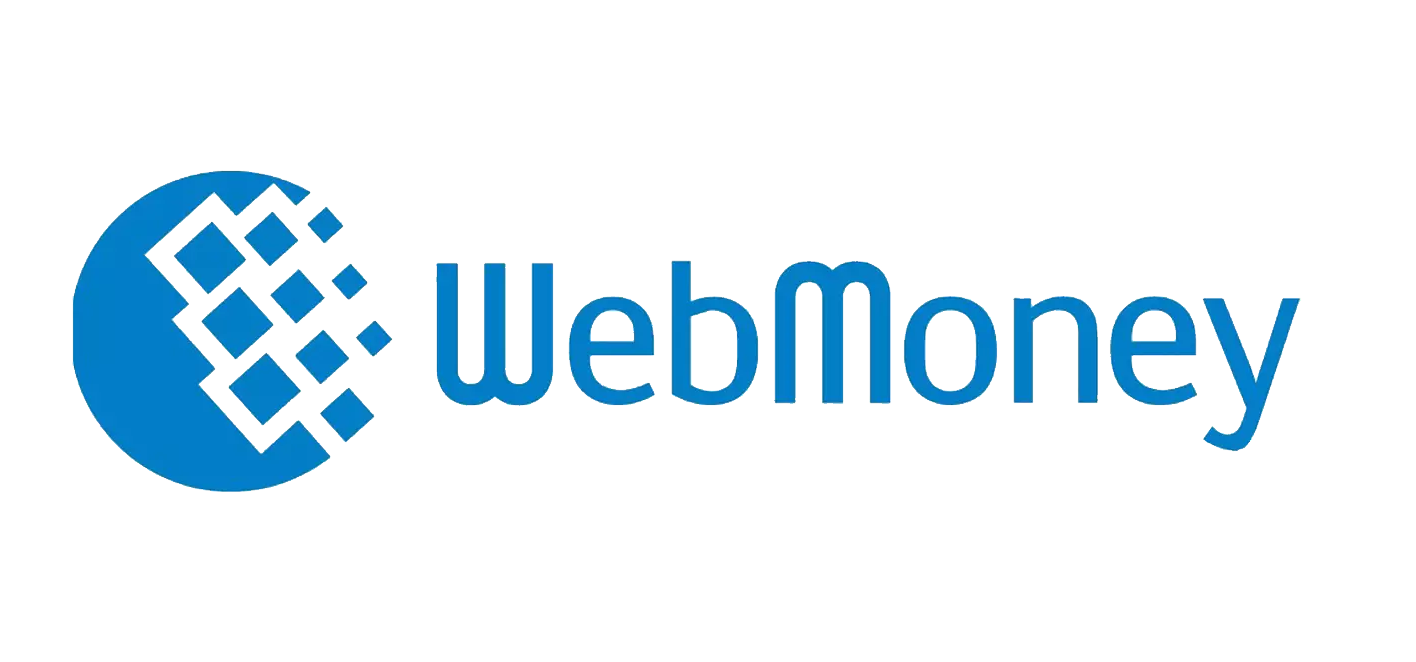 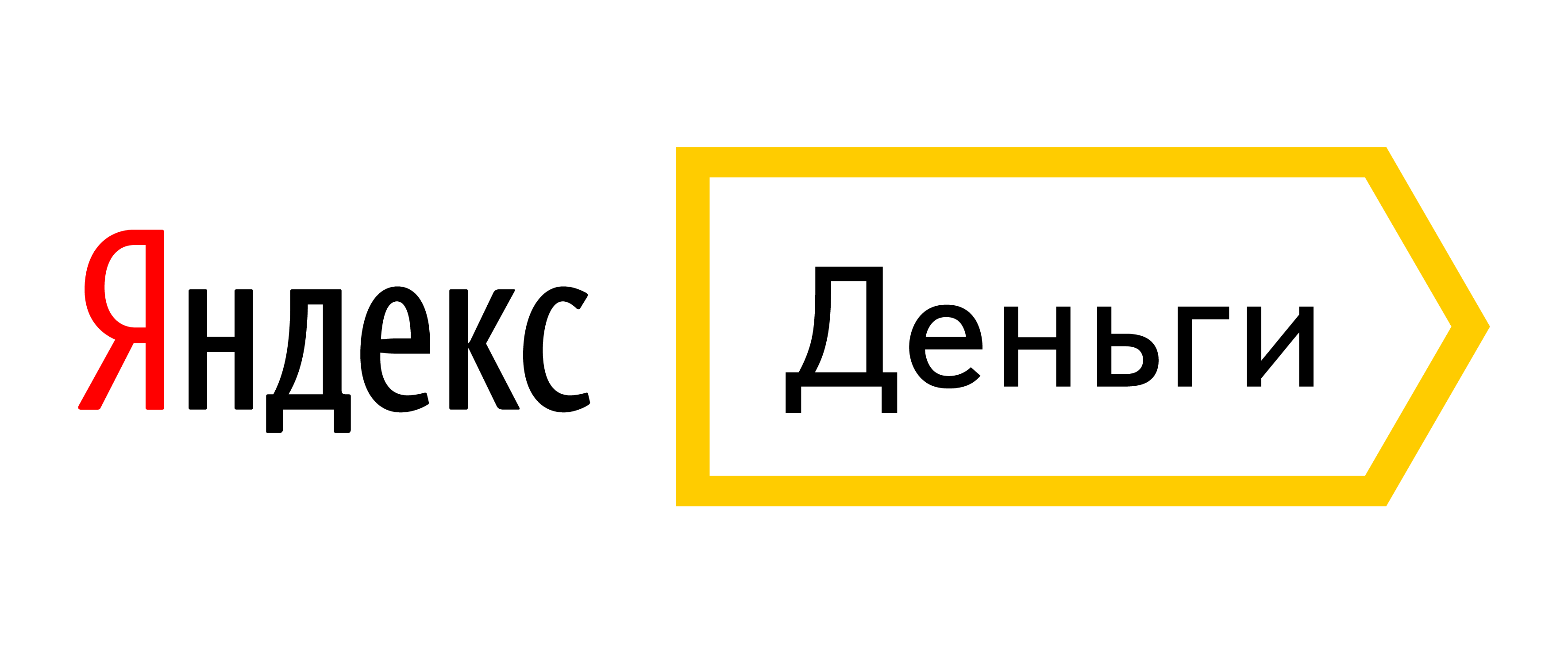 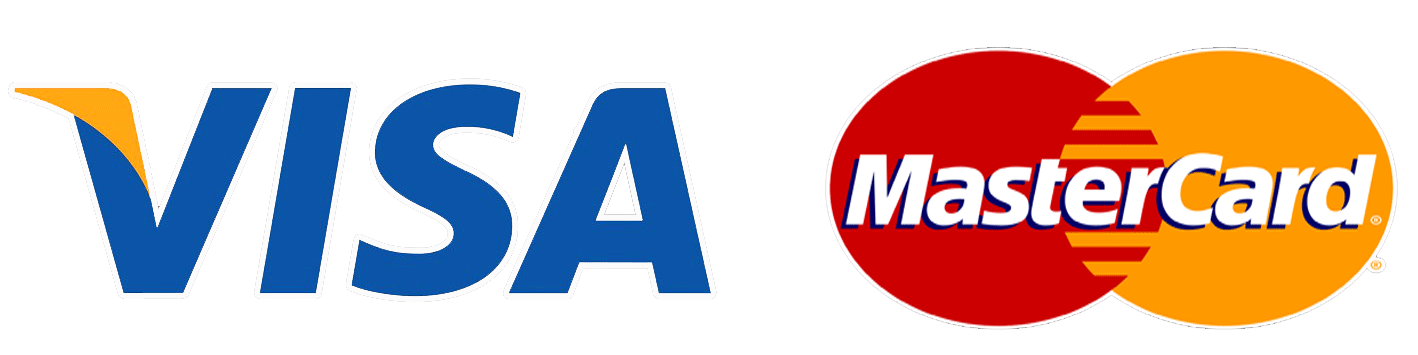 Электронные деньги — 
это тип безналичных денег, используемых для расчётов 
в электронных платёжных системах.
Электронный кошелёк 
(англ. e-Purse или e-Wallet) –
это хранилище цифровых денег (электронные деньги в интернете), с помощью которых мы можем осуществлять различные платежи (онлайн-покупки, например).
Электронная 
платёжная система — 
это особая система, принципиально отличная от банковской системы, хотя и взаимодействующая с ней. При этом гарантом, что ваши электронные деньги находятся 
в целости и сохранности и будут переведены по электронным каналам исключительно согласно вашему желанию, является электронная платёжная система.
[Speaker Notes: Некоторые примеры известных в России платёжных систем: российская система «Яндекс.Деньги», популярная у участников интернет-аукционов PayPal, система «с птичьим лицом» Qiwi, распространённая в РФ и странах ближнего зарубежья WebMoney, менее известные в России, но удобные и прогрессивные AdvCash, Bitcoin (не путайте с криптовалютой биткойнами — в данном случае это просто название системы), Payee и другие, а также китайская платежная система AliPay, через которую удобно оплачивать заказы на известной торговой площадке AliEpress. 
Электронный кошелёк (англ. e-Purse или e-Wallet) – это хранилище цифровых денег (электронные деньги в интернете), с помощью которых мы можем осуществлять различные платежи (онлайн-покупки, например]
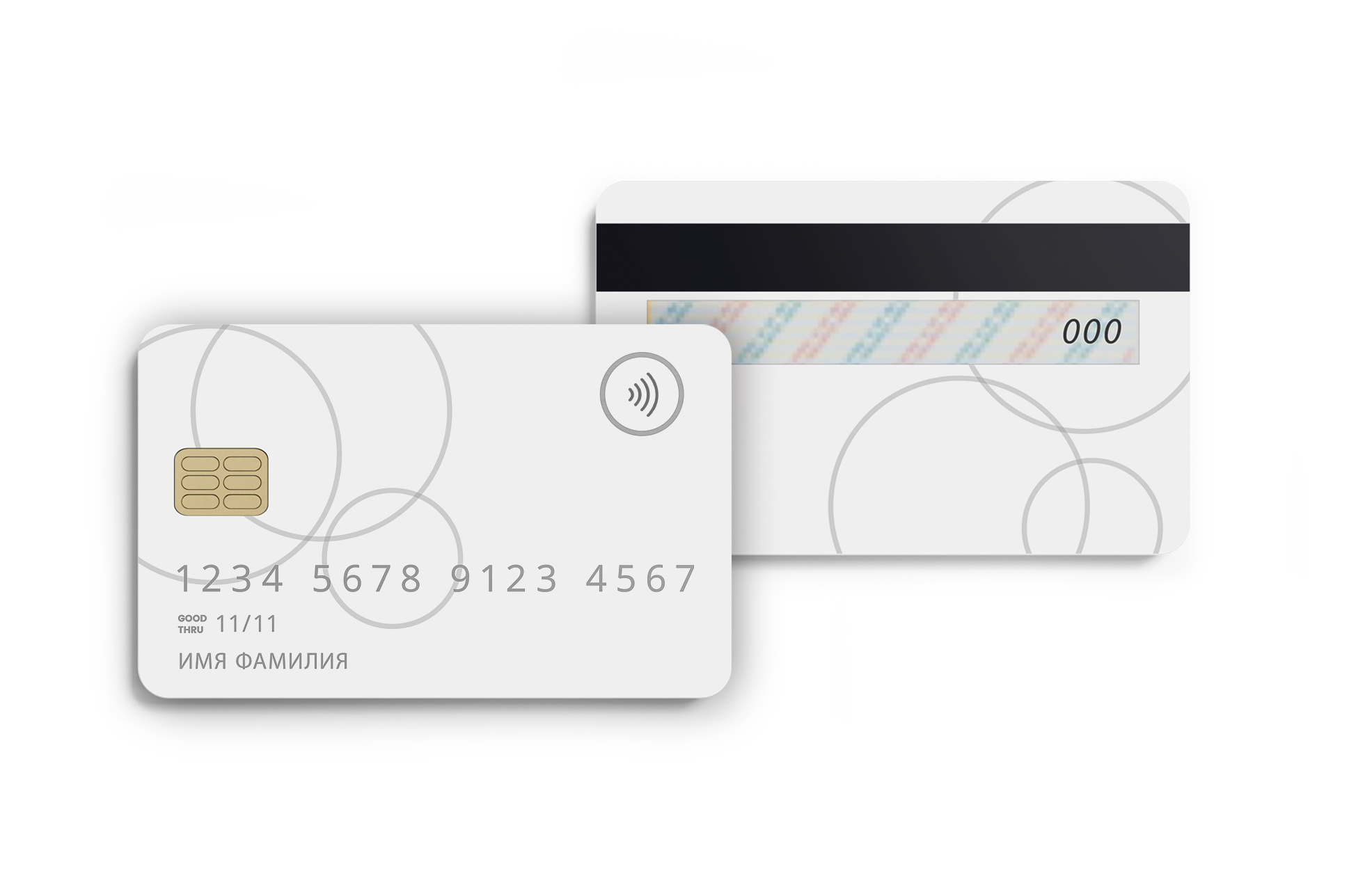 БАНКОВСКАЯ КАРТА
Номер CVC или CVV
Номер карты
Имя владельца
Срок действия
[Speaker Notes: А бесконтактная банковская карточка вообще очень удобна. Не нужно ничего никуда засовывать, вспоминать PIN-код, карябать чеки плохо пишущей ручкой, не говоря уже о том, чтобы отсчитывать купюры и копаться по карманам в поисках мелочи. Приложил — и готово.
Вы замечали вот такой значок на карте? 
Можно совсем не носить с собой банковские и скидочные карты, достаточно одного телефона.]
ПРАКТИЧЕСКИЙ ВОПРОС:КАК ПРЕВРАТИТЬ НАЛИЧНЫЕ ДЕНЬГИ В ЭЛЕКТРОННЫЕ?
Для этого нужно:

во-первых, обзавестись электронным кошельком или банковской картой, или 
«по-финграмотному», электронным средством платежа; 

во-вторых, пополнить это электронное средство платежа. Для этого можно внести наличные денежные средства через банкоматы или платёжные терминалы (терминалы могут быть как кредитных организаций, так и банковских платёжных агентов), и в этом случае наличные деньги превращаются в электронные, или перевести необходимую сумму с вашего банковского счёта, (а в этом случае в электронные деньги превращаются
уже деньги
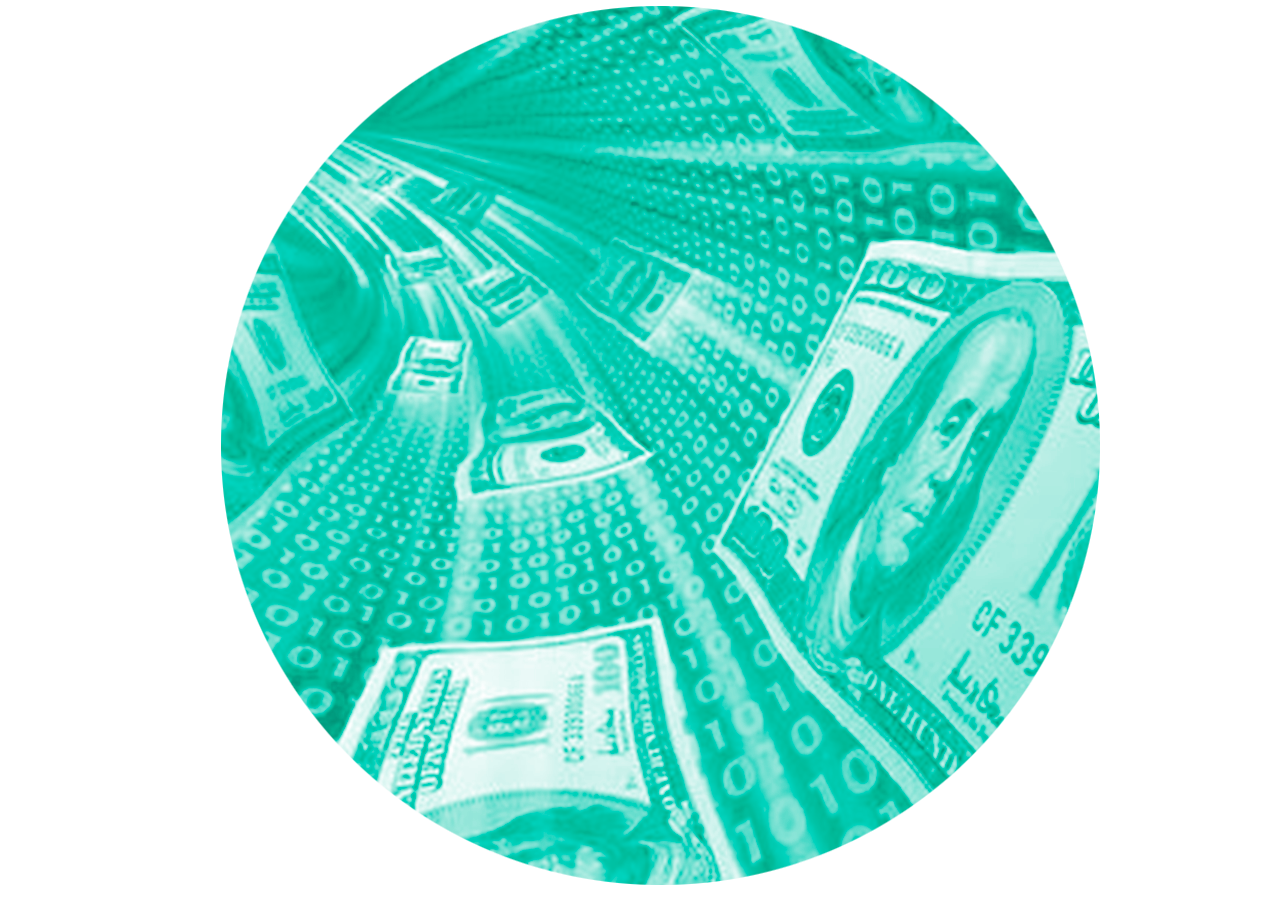 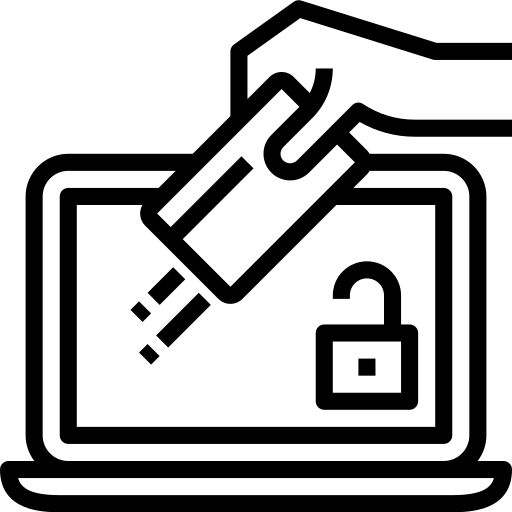 КВАЗИДЕНЬГИ
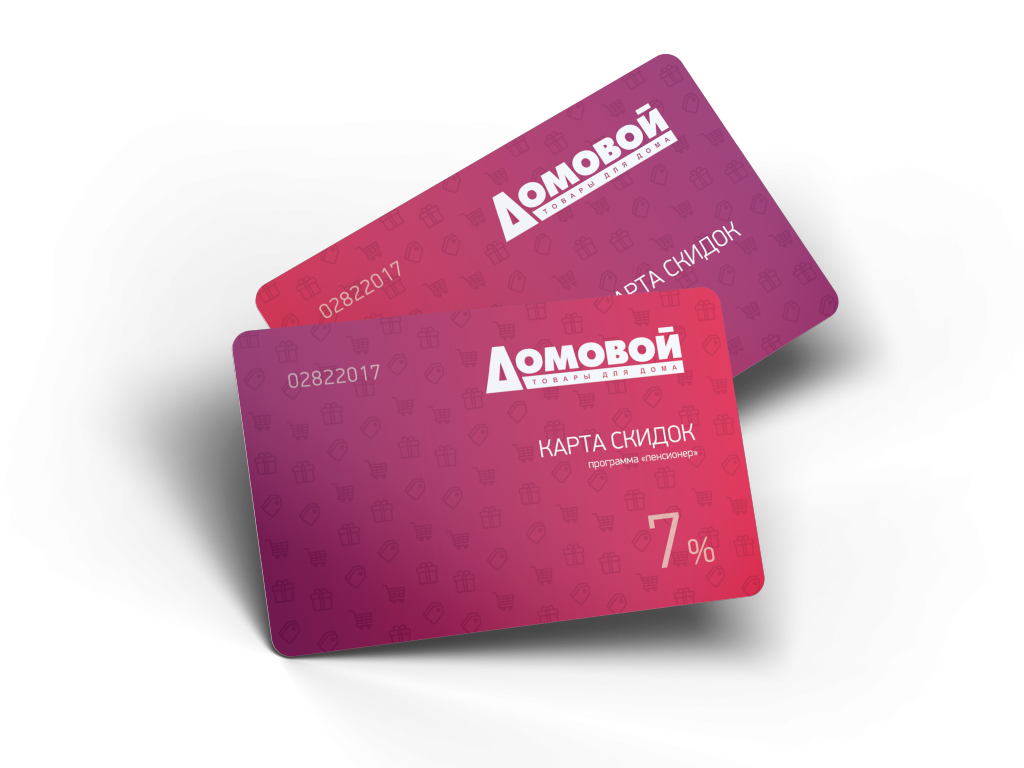 В современной экономике расплачиваться можно
не только наличной и безналичной национальной валютой (рублями — в России, евро — на территории Евросоюза, фунтами стерлингов — в Великобритании и так далее), 
но и бонусами, баллами, милями, а так же прочими 
неденежными единицами, которые, по согласию участников программы, принимаются как платёжное средство. Эти единицы, заменяющие обычные деньги в определенных условиях, и называются квазиденьги (приставка «квази» 
имеет латинское происхождение и обозначает «якобы», «почти»).
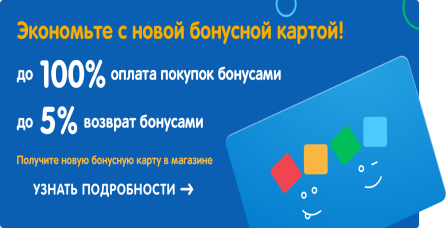 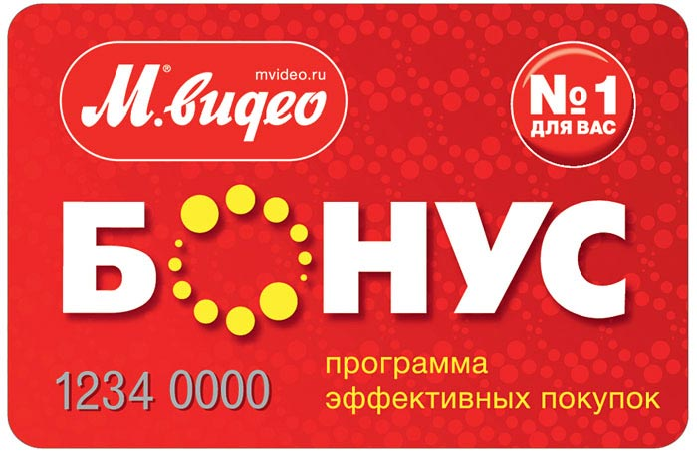 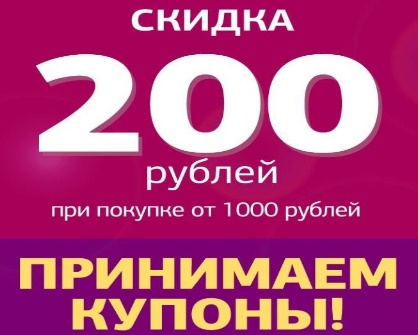 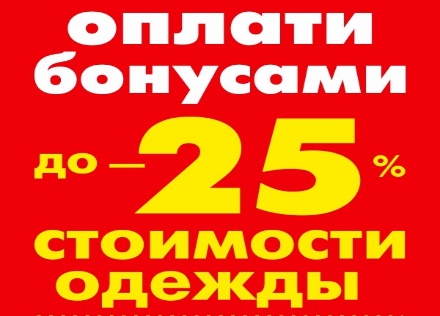 [Speaker Notes: Пример, используя услугу «Яндекс.такси» вы можете поделиться баллами с другом на бесплатную поездку.
Приложение «Едадил», экономим на покупках.]
КРИПТОВАЛЮТА
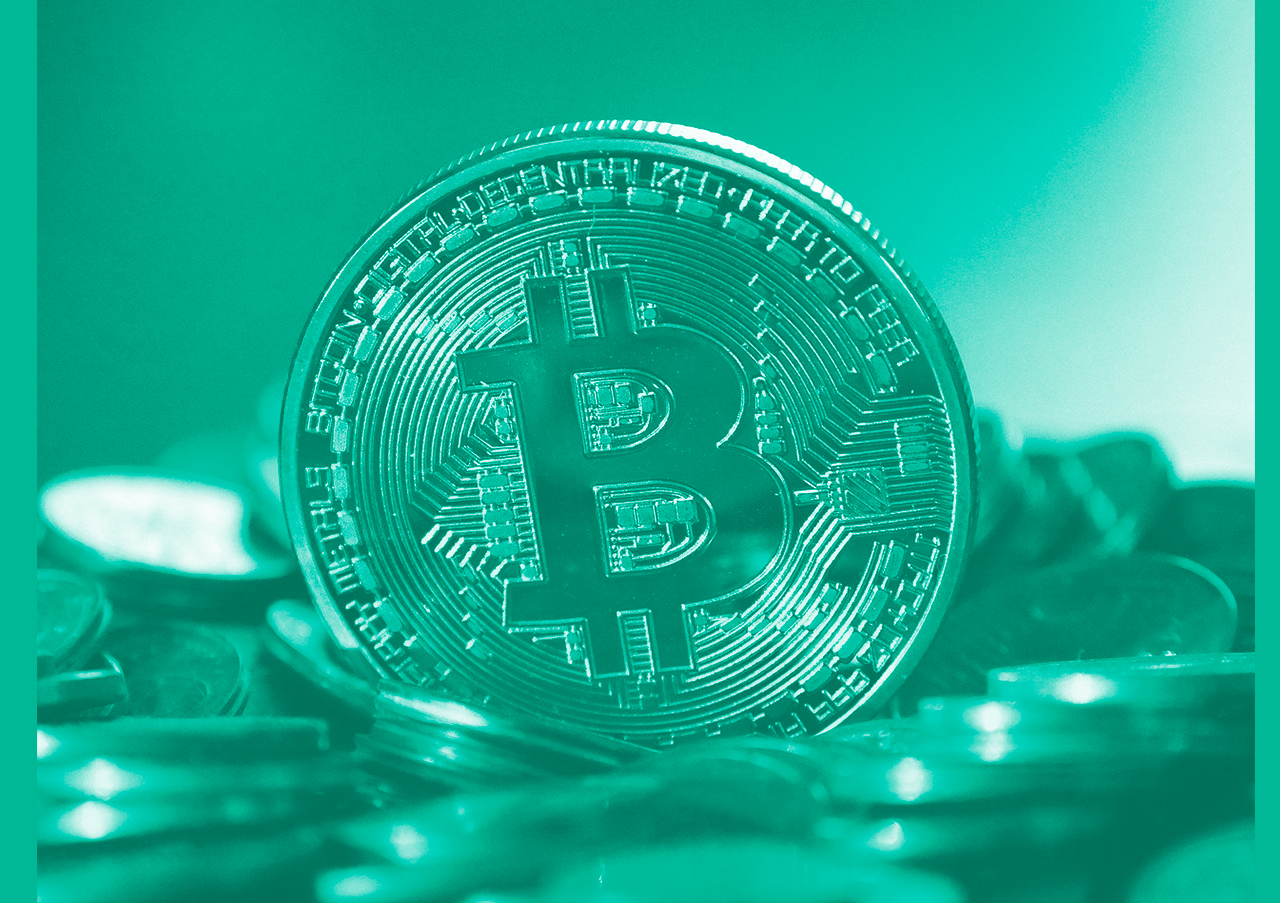 Ник Сабо – 
живая легенда в мире криптографии 
и криптовалют.

Сатоси Накамото (англ. Satoshi Nakamoto) — псевдоним человека или группы людей, разработавших протокол криптовалюты биткойн
и создавших первую версию программного обеспечения, в котором этот протокол был реализован. Было предпринято несколько попыток раскрыть реальную личность или группу, стоящую за этим именем, но ни одна из них не привела
к успеху.

В 2010 году американец по имени Ласло приобрел за 10 000 биткоинов два больших куска пиццы, что на тот момент составляло 40 – 45 долларов. 3 года спустя парень очень жалел о такой оплате, так как к тому моменту потраченная сумма уже составляла почти 10 000 000$ благодаря рекордным показателям роста валюты в 2013 году.
Криптовалюта — 
это новый вид платёжного средства, предназначенный для использования
в интернете. Криптовалюта не имеет физических носителей и существует только в виде программного кода. Поэтому её еще часто называют виртуальной или цифровой валютой.
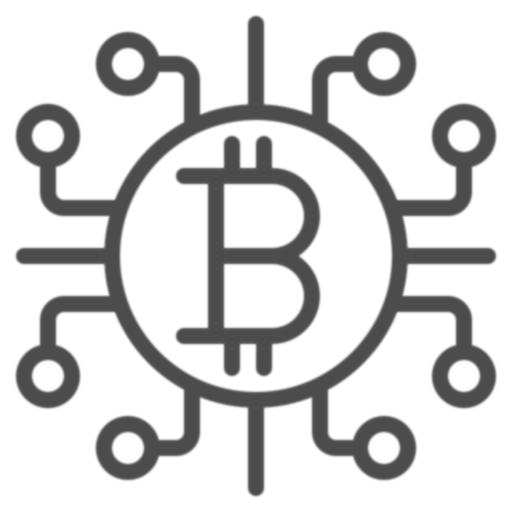 [Speaker Notes: Ник Сабо – живая легенда в мире криптографии и криптовалют
Сатоши Накамото (англ. Satoshi Nakamoto) — псевдоним человека или группы людей, разработавших протокол криптовалюты биткойн и создавших первую версию программного обеспечения, в котором этот протокол был реализован. Было предпринято несколько попыток раскрыть реальную личность или группу, стоящую за этим именем, но ни одна из них не привела к успеху.
https://finansy.name/upravlenie/fakty-ob-jelektronnyh-dengah.html
Но: цифровые деньги — это цифровой актив, а не деньги. И]
ОТ ИНФОРМАЦИОННОЙ ЭРЫ К ЦИФРОВОЙ
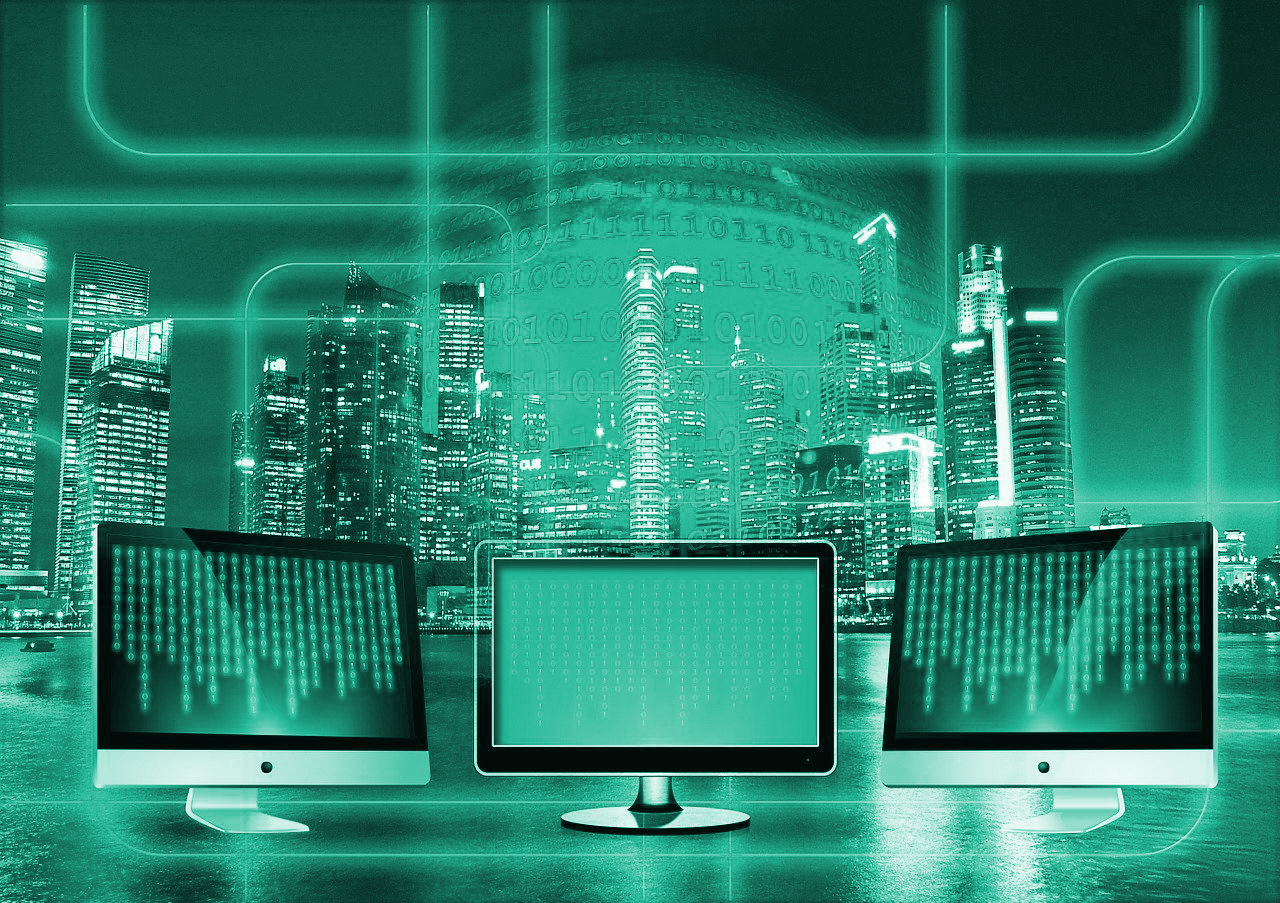 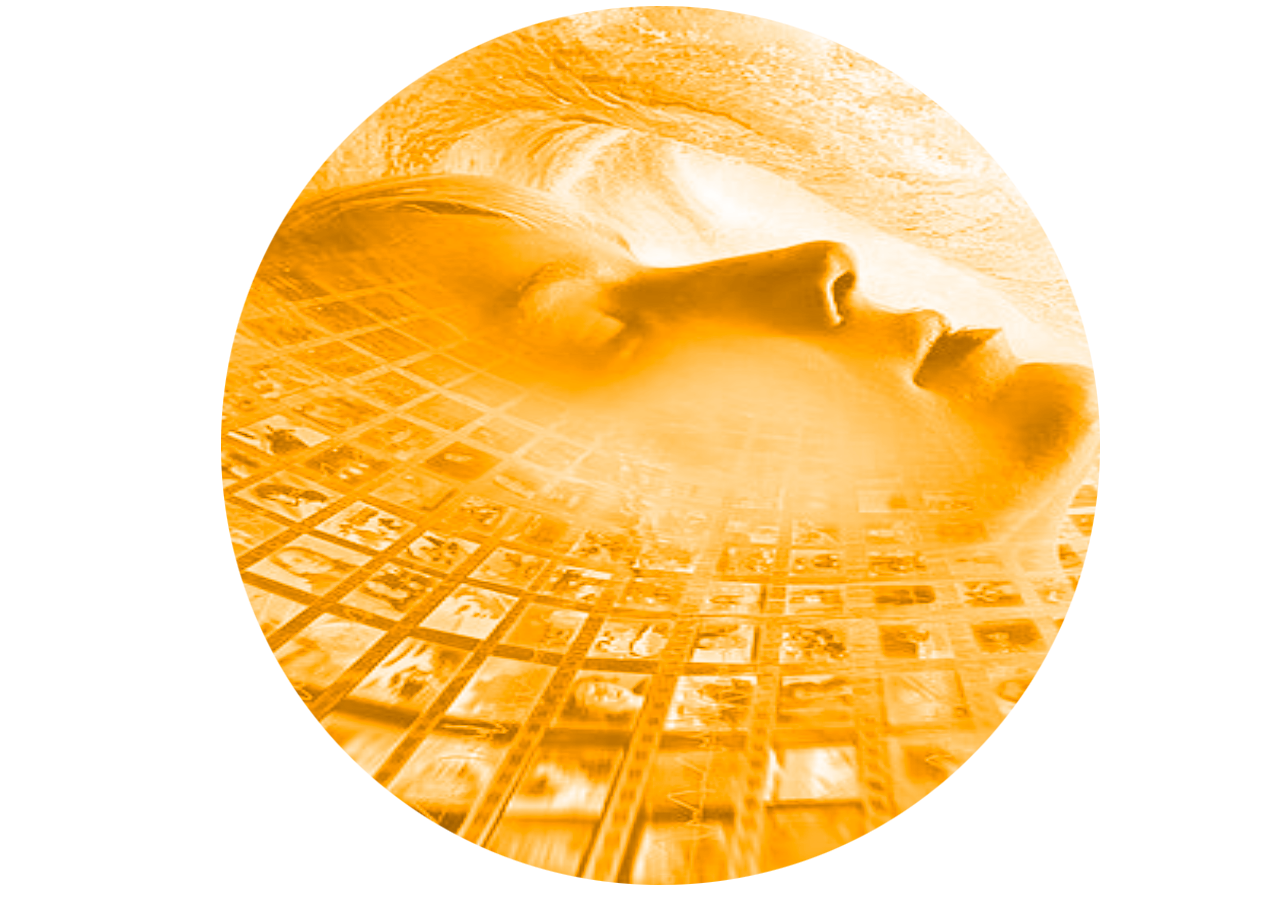 ЦИФРОВАЯ ЭРА
2010 – 2030
ИНФОРМАЦИОННАЯ
ЭРА
1990 – 2010 

2015 год стал началом  роста цифровых инноваций.
А ЗНАЕТЕ ЛИ ВЫ, ЧТО:
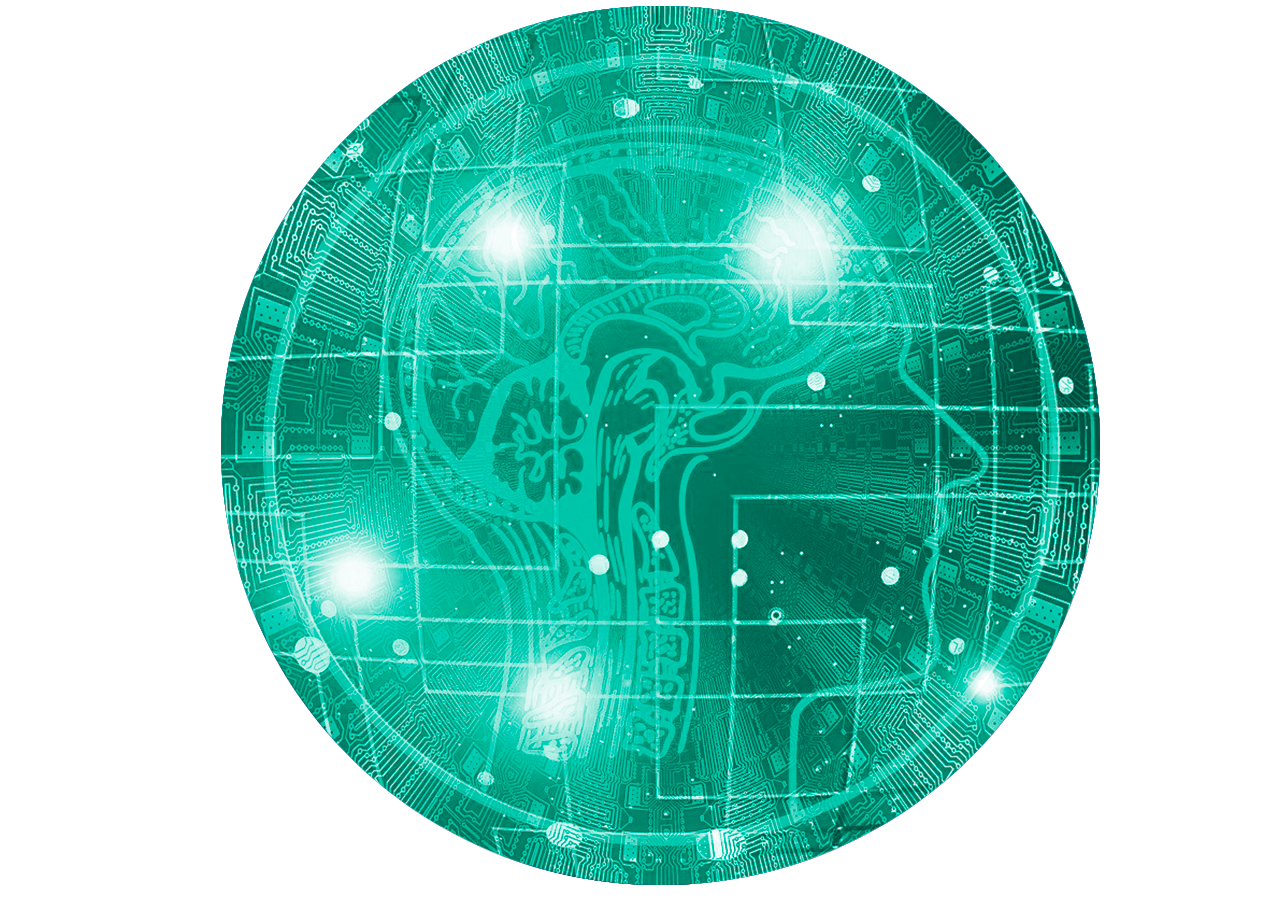 Google приобрёл в 2014 году сервис YouTube и получил доступ к большому объёму информации. С помощью нейросетей алгоритмы смогли, анализируя видео, определять, что вот этот объект есть человек, 
а вот этот – кошка. 

Порядка 11-12 лайков в Facebook – достаточно, чтобы понимать вашу личность так же, как вас знают ваши друзья; 230 лайков – так же, как ваши близкие
(с оценками мужа/жены).   

Психотип человека легко считывается 
с фото: 60 тыс. снимков – с оценками друга.

Всё это позволяет определить 
психотип человека и создавать представление о том, что из себя представляет тот или иной человек!
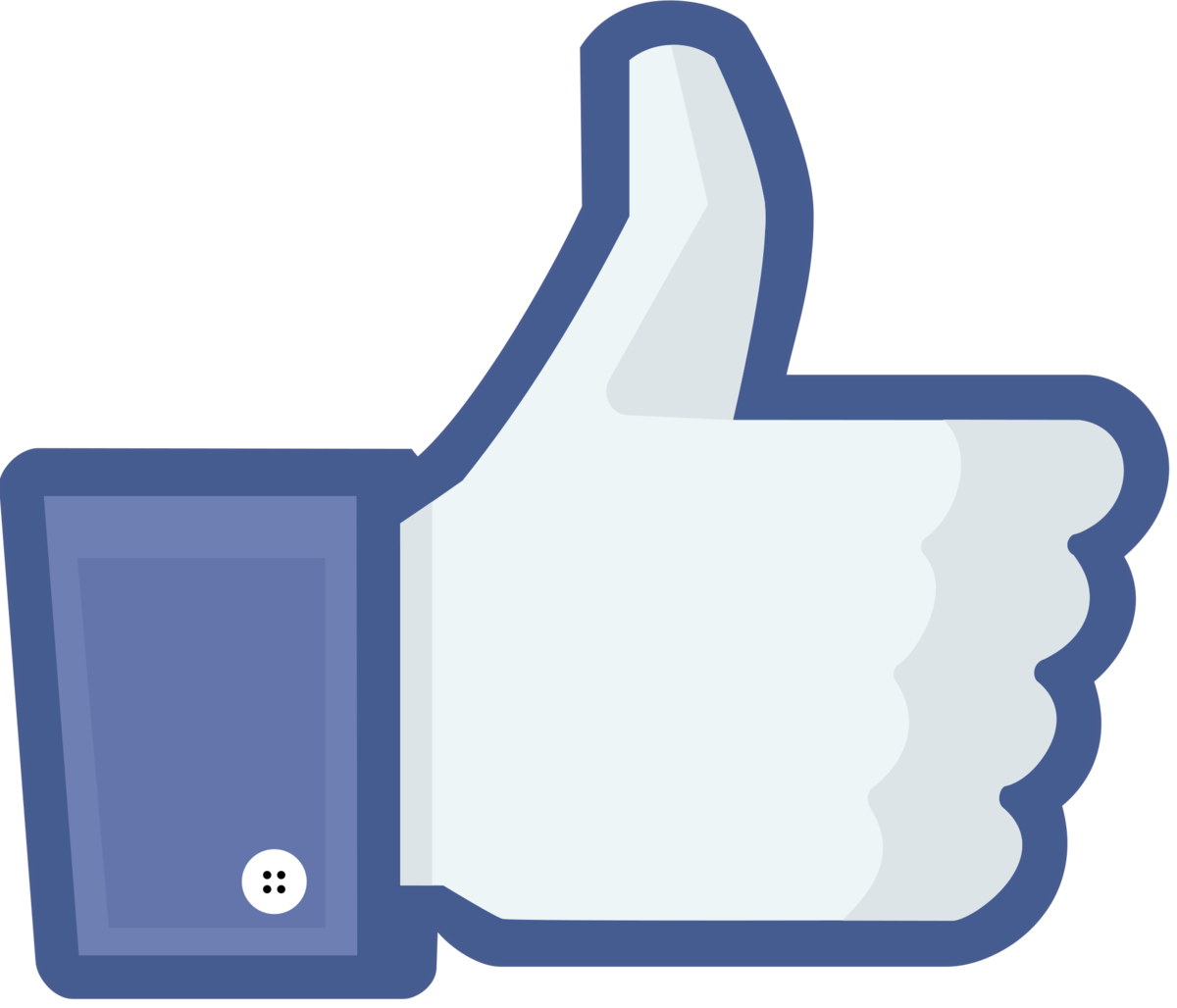 ЗА СЛЕДУЮЩИЕ 10 ЛЕТ ТЕХНОЛОГИИ РАДИКАЛЬНО ИЗМЕНЯТ НАШ МИР
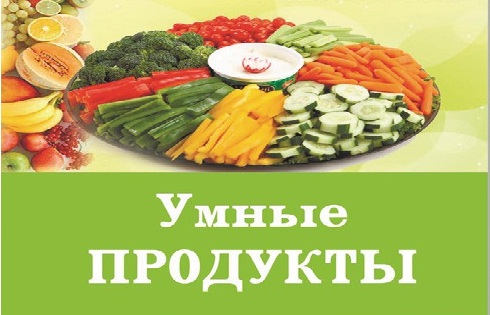 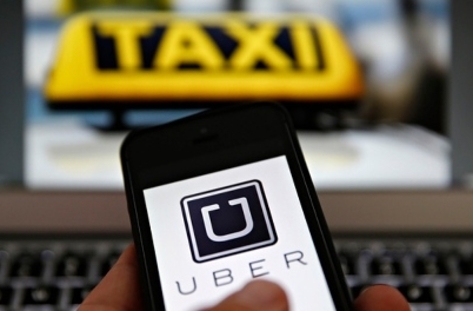 Как удобен сервис Uber
(крупнейший пассажирский автоперевозчик, 
не владеет ни одной машиной). Сел и поехал! 
За тебя знают, куда тебя везти; доставать 
деньги и оплачивать поездку не нужно – 
всё уже свершилось.







У банков останется только одна функция – 
хранение наличных денег. 
Больше они ни для чего не будут нужны.
Умные продукты. Вот было бы здорово: приходишь
в магазин, а тебя камера распознаёт, информирует
о поступлении товаров, которые тебе необходимы.
Или ещё лучше: холодильник сам решает, какой товар закончился, информирует об этом магазин, и, как только ты приходишь домой, –тебе уже всё доставили,
и все платежи уже проведены.






75 % приложений, поддерживающих 
цифровой бизнес.
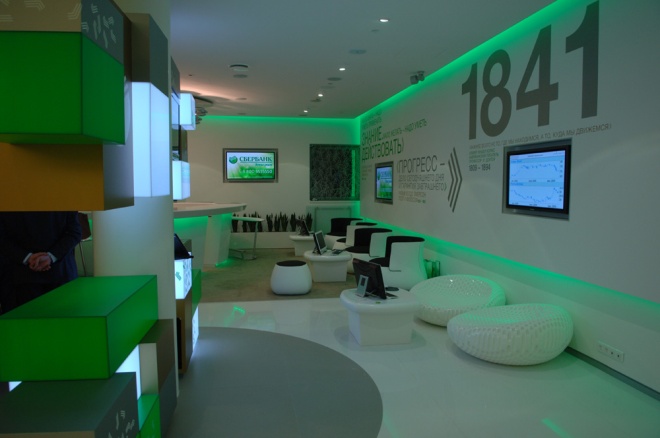 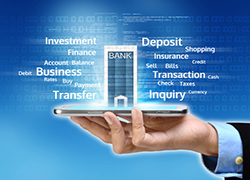 ЗА СЛЕДУЮЩИЕ 10 ЛЕТ ТЕХНОЛОГИИ РАДИКАЛЬНО ИЗМЕНЯТ НАШ МИР
Компании, развивающие AL (искусственный интеллект), отмечают, что:

потребители будут покупать товары и услуги 
через “цифрового посредника”; основной актив —это цифровые платформы; Мобильные приложения умирают, им на смену придут другие технологии – в первую очередь чат-боты.
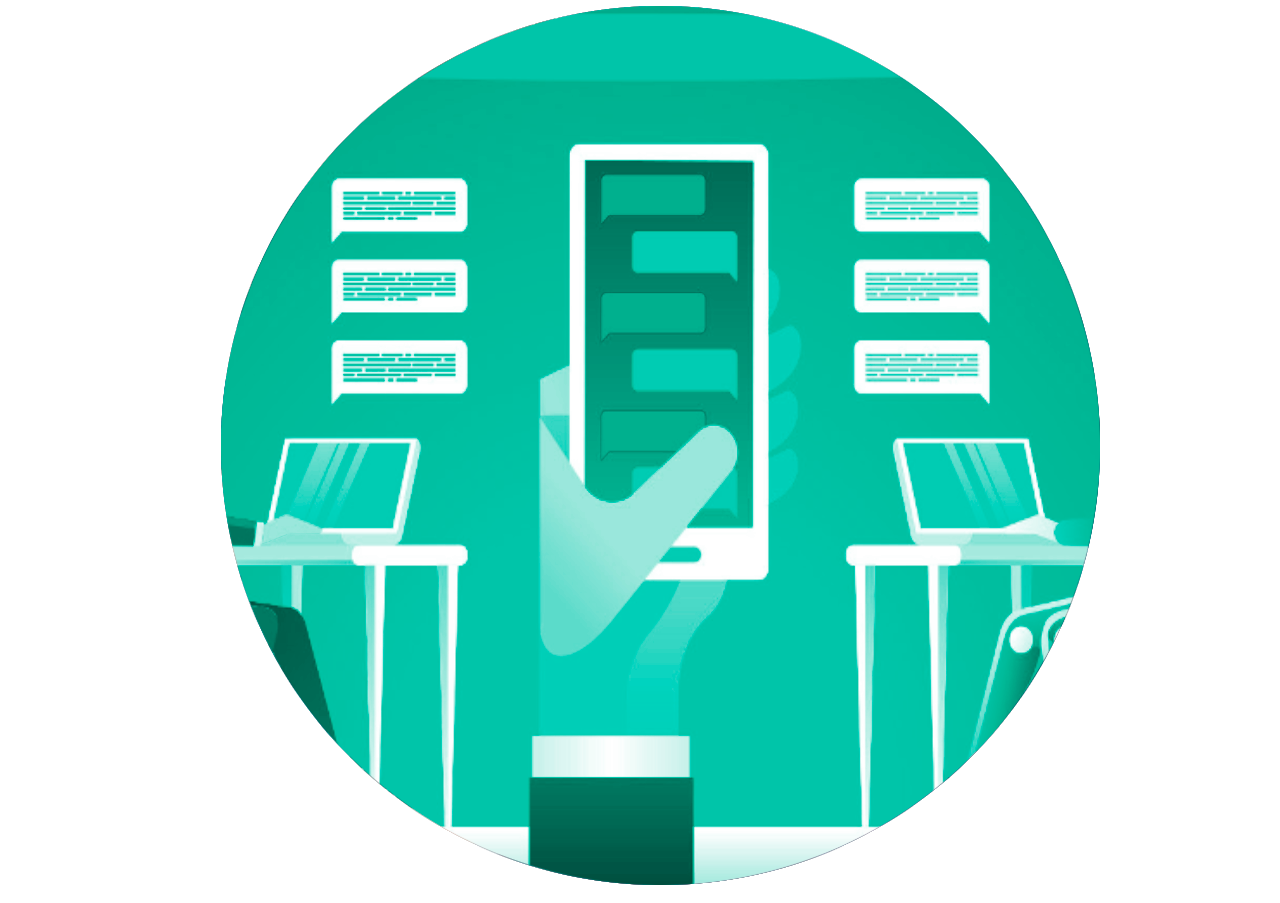 Что такое боты и чат-боты?
Бот – это программа, с которой пользователь 
может взаимодействовать, общаться для достижения какой-либо цели или развлечения. 
Для Amazon использование искусственного интеллекта стало реальностью (роботы используются наравне с людьми).
КАК ИЗМЕНИЛОСЬ НАШЕ ПОВЕДЕНИЕ В СЕТИ
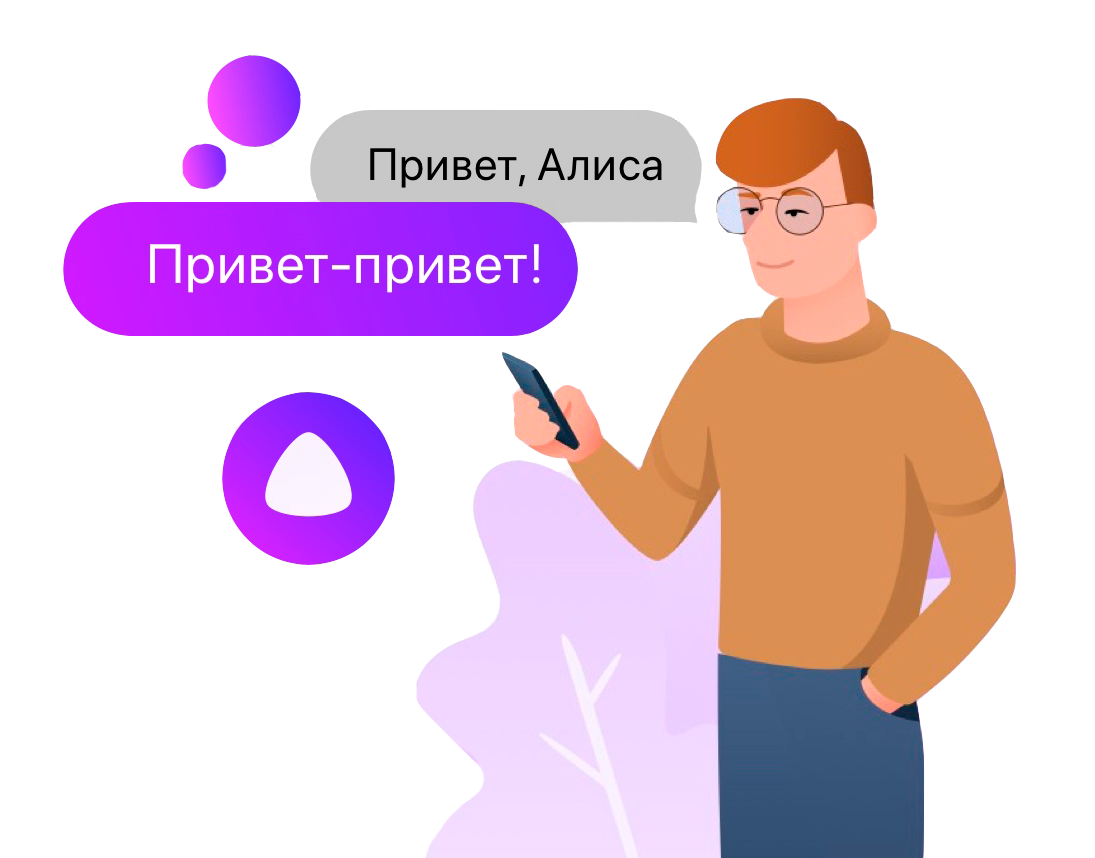 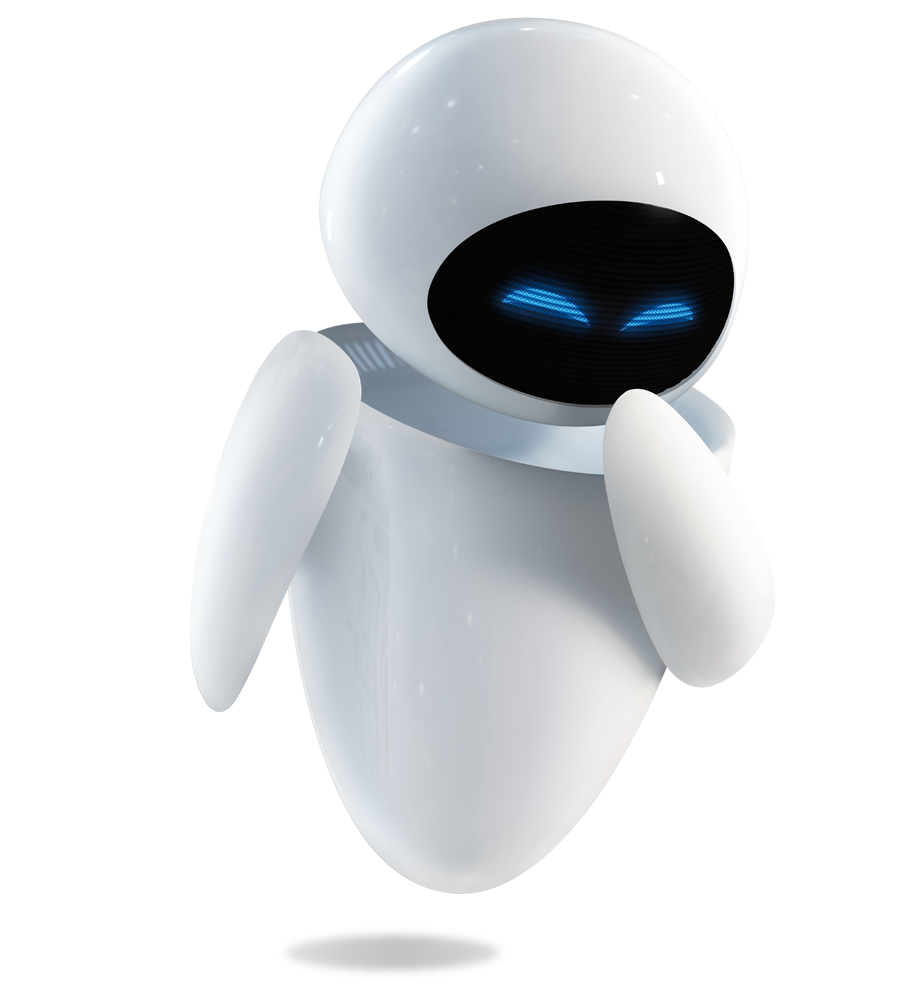 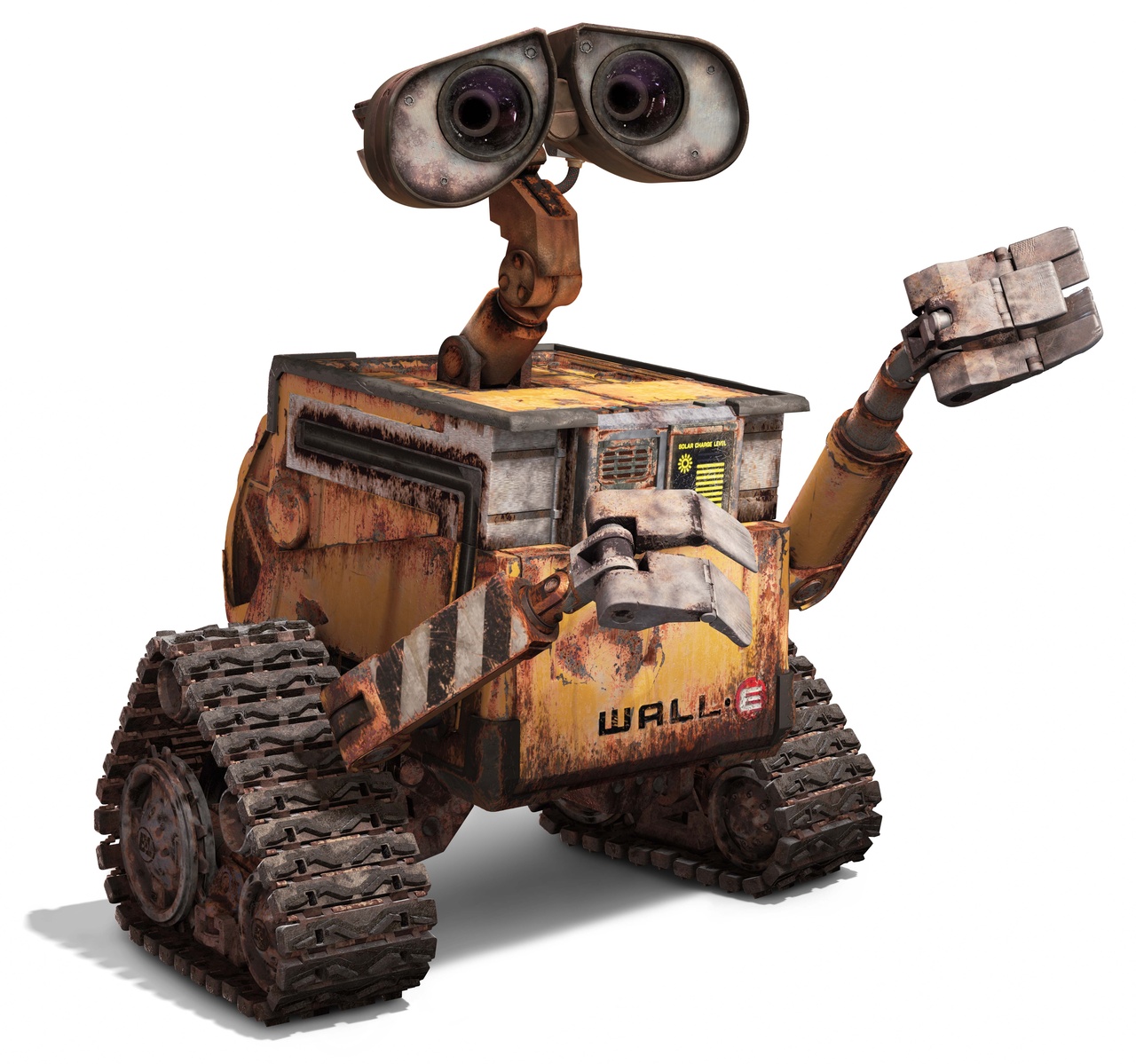 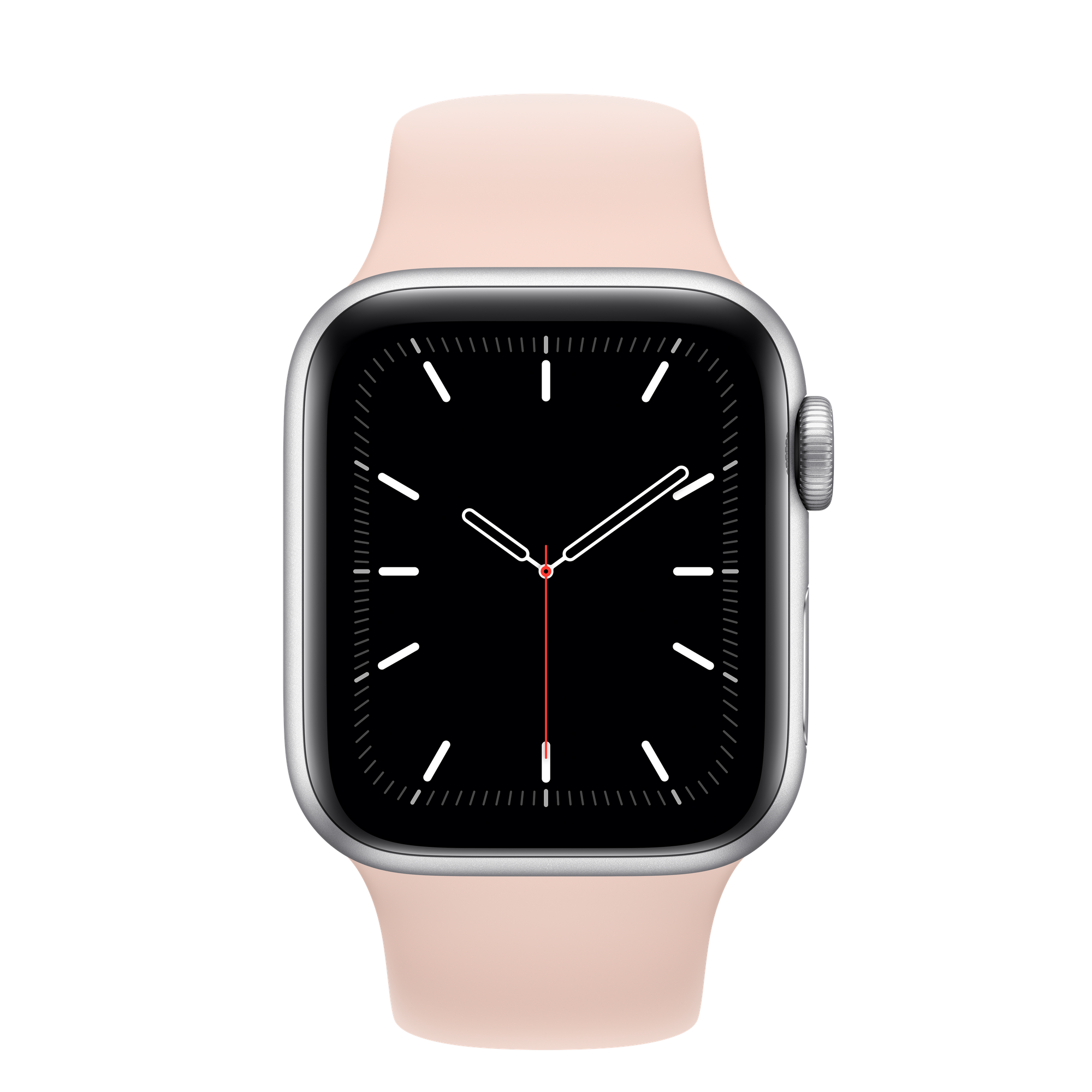 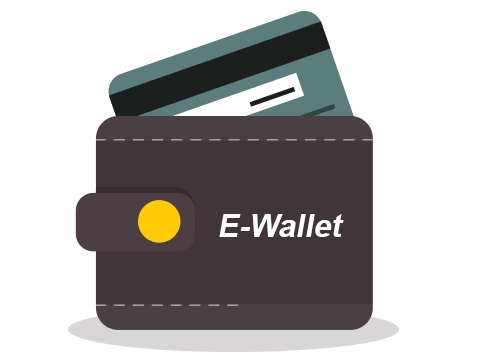 Электронный кошелек
КАК УБЕРЕЧЬ СЕБЯ И БЛИЗКИХОТ ФИНАНСОВОГО МОШЕННИЧЕСТВА
!
Перед снятием денег в банкомате осмотрите его. 
На картоприёмнике не должно быть посторонних предметов, клавиатура не должна шататься.


Набирая ПИН-код, прикрывайте клавиатуру рукой. 
Делайте это даже во время расчётов картой в кафе.


Подключите Мобильный банк и СМС-уведомления; 
обязательно установите антивирусную программу 
на мобильное устройство.


Если совершаете покупки через интернет, никому
не сообщайте секретный код для подтверждения операций, который приходит вам по СМС.


Не давайте никому в руки вашу карту!
Мошенничество с банковскими картами. Правила финансовой безопасности.
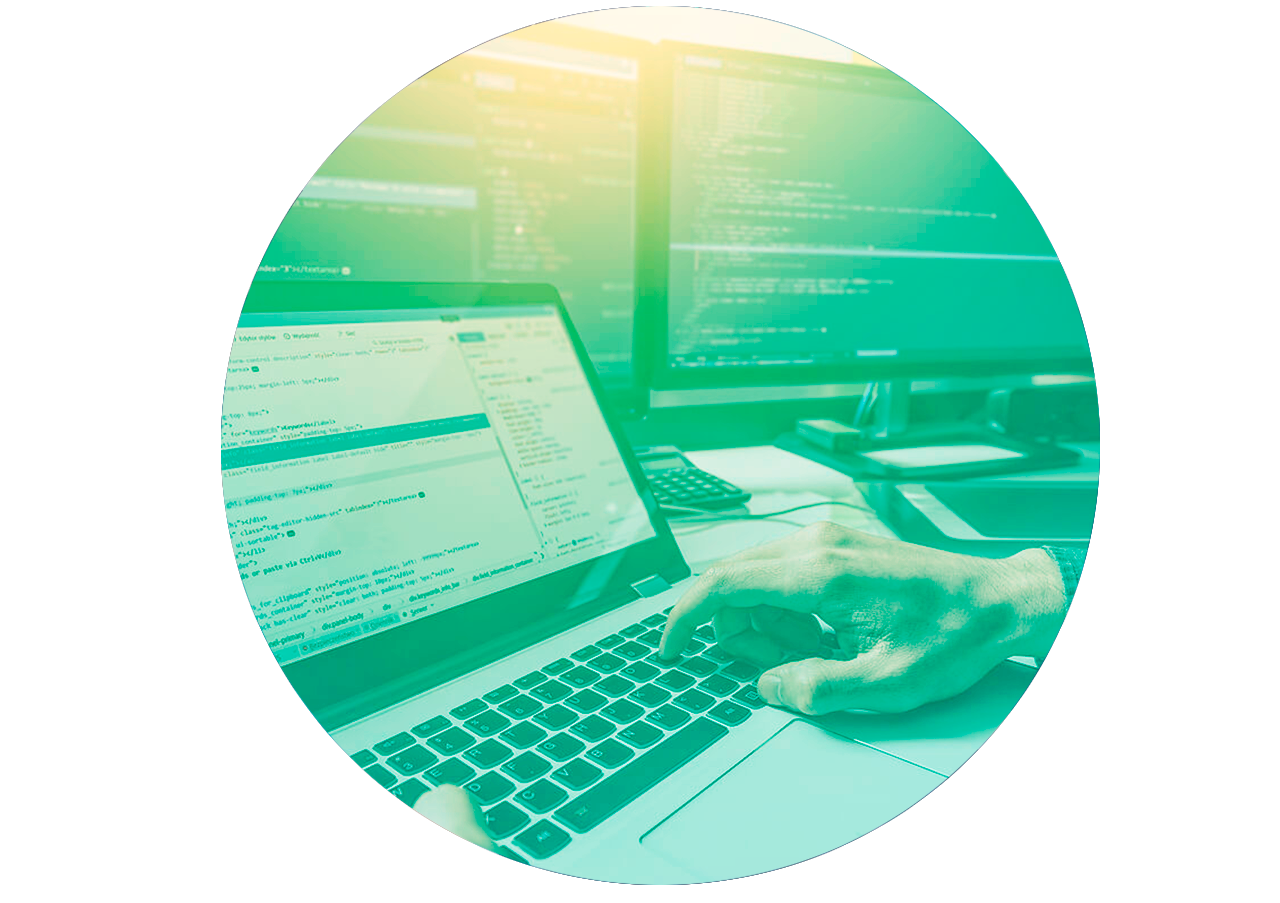 !
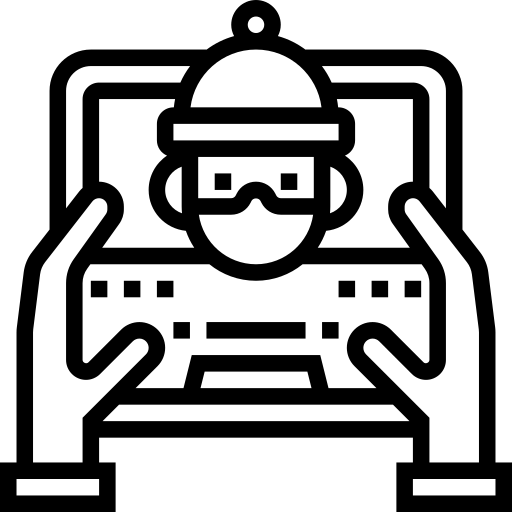 !
!
!
КАК УБЕРЕЧЬ СЕБЯ ОТ МОШЕННИЧЕСТВА В СЕТИ
Кибермошенничество. 
Правила финансовой безопасности.
!
!
Не переходите по неизвестным ссылкам, 
не перезванивайте по сомнительным номерам.
 
Если вам приходит СМС о зачислении средств
(и сообщение похоже на привычное уведомление банка), а затем звонит якобы растяпа, который
по ошибке зачислил вам деньги и просит вернуть,
не спешите ничего возвращать.

Если вам приходит уведомление «Подтвердите покупку» и код, а следом раздается звонок опять
же от «рассеянного» человека, который говорит, 
что по ошибке указал ваш телефонный номер,
и просит продиктовать ему код, ни в коем случае
не делайте этого. 

Никому не сообщайте персональные данные,
а уж тем более пароли и коды. Сотрудникам 
банка они не нужны, а мошенникам откроют 
доступ к вашим деньгам.
Не храните данные карт на компьютере 
или в смартфоне.

Установите на компьютер антивирус — 
и себе, и родственникам.

Проверяйте информацию. Если вам говорят, 
будто вы что-то выиграли или c вашей карты
случайно списали деньги и нужно назвать свои данные, 
чтобы остановить операцию, закончите разговор 
и перезвоните в банк по номеру телефона, указанному на обратной стороне вашей карты.
!
!
!
!
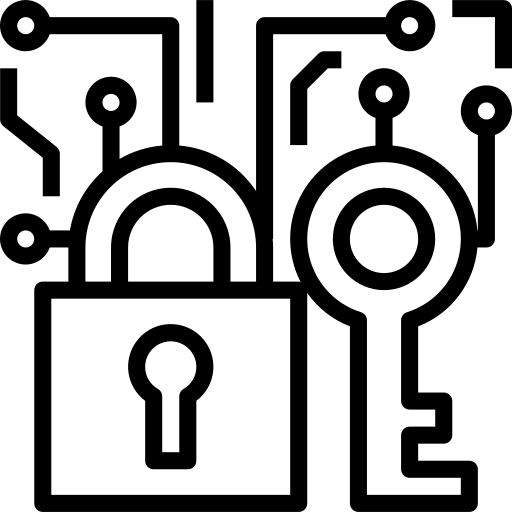 !
Советы:
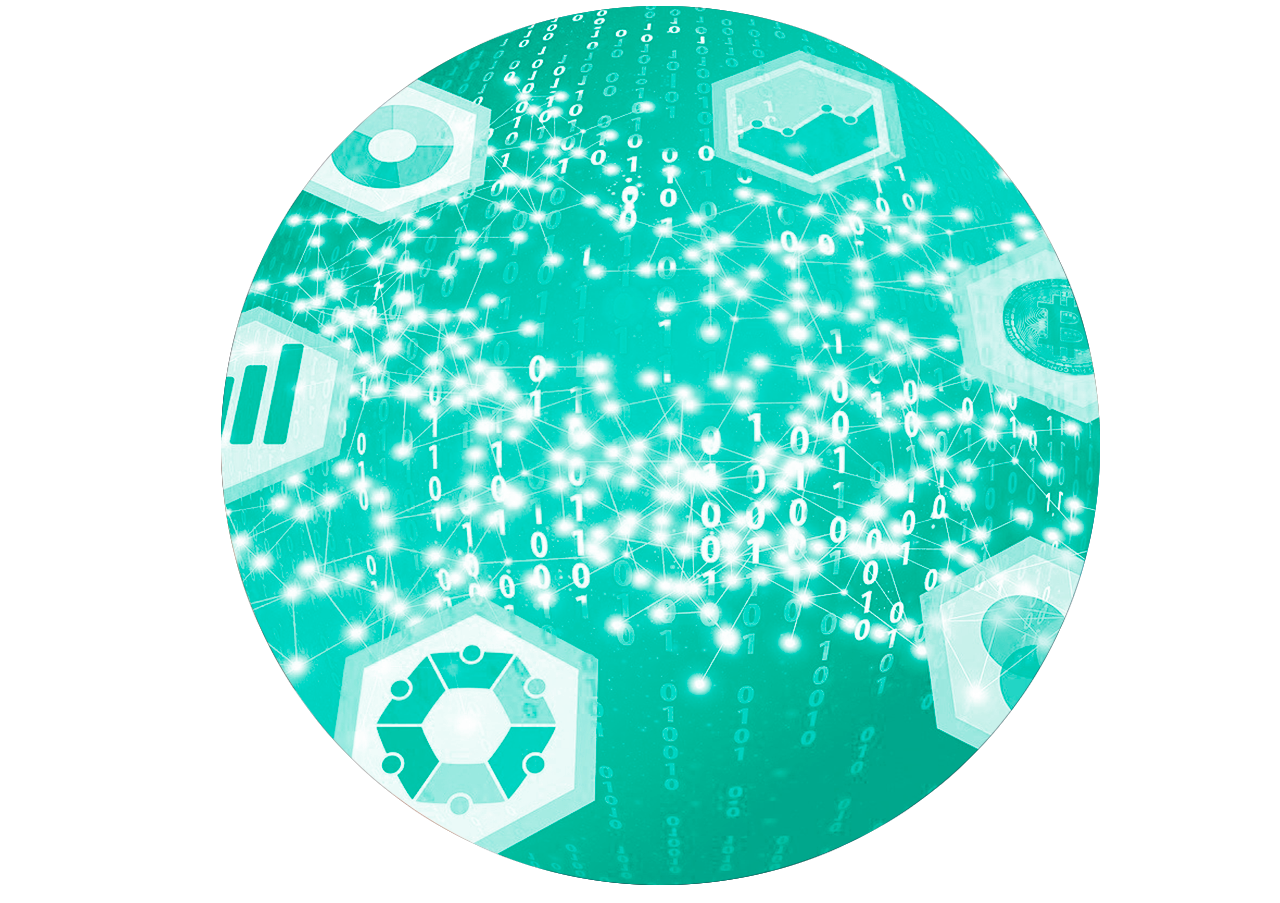 Развивайте свои цифровые компетенции 
(навыки эффективного пользования технологиями): поиск информации, использование цифровых устройств, использование функционала социальных сетей, финансовые операции, онлайн-покупки, критическое восприятие информации, производство мультимедийного контента, 
синхронизация устройств.

Помните о цифровой безопасности (основы безопасности в Сети): Защита персональных 
данных. Надежный пароль. Легальный контент. 
Культура поведения. Репутация. Этика. Хранение информации. Создание резервных копий.
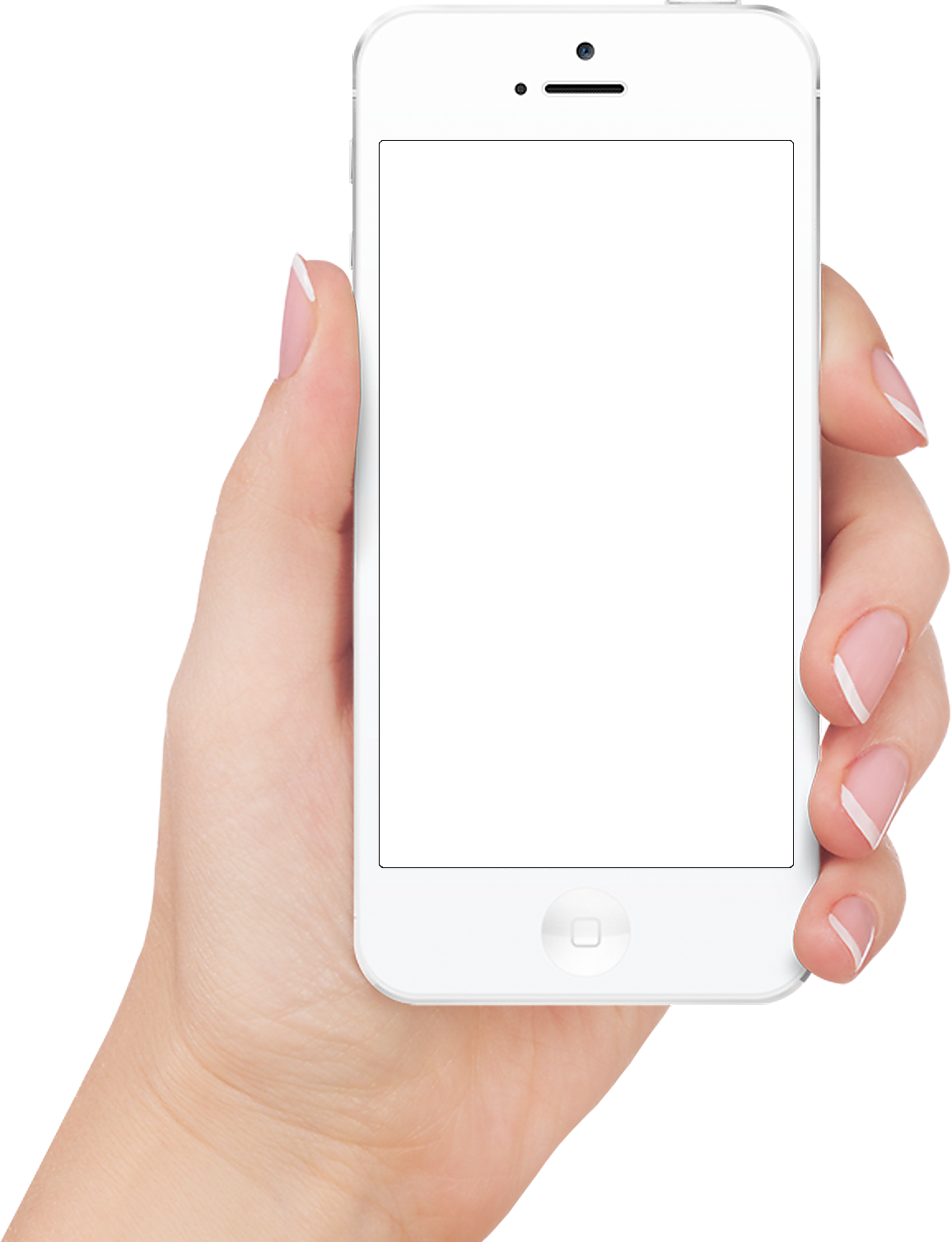 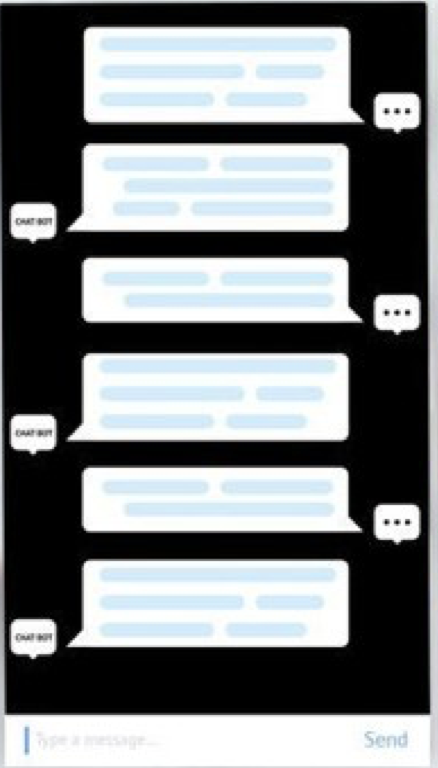 ?
ПОДВЕДЕМ ИТОГИ: ОБСУДИМ ВМЕСТЕ
Вопросы:

1. Что Вы узнали сегодня нового?
2. Какие покупки Вы чаще всего совершаете онлайн?
3. Как можно себя обезопасить в интернете ?
4. Какую работу Вы бы доверили 
    роботам-помощникам?
5. Что Вы расскажете своим родителям 
    об этом уроке?
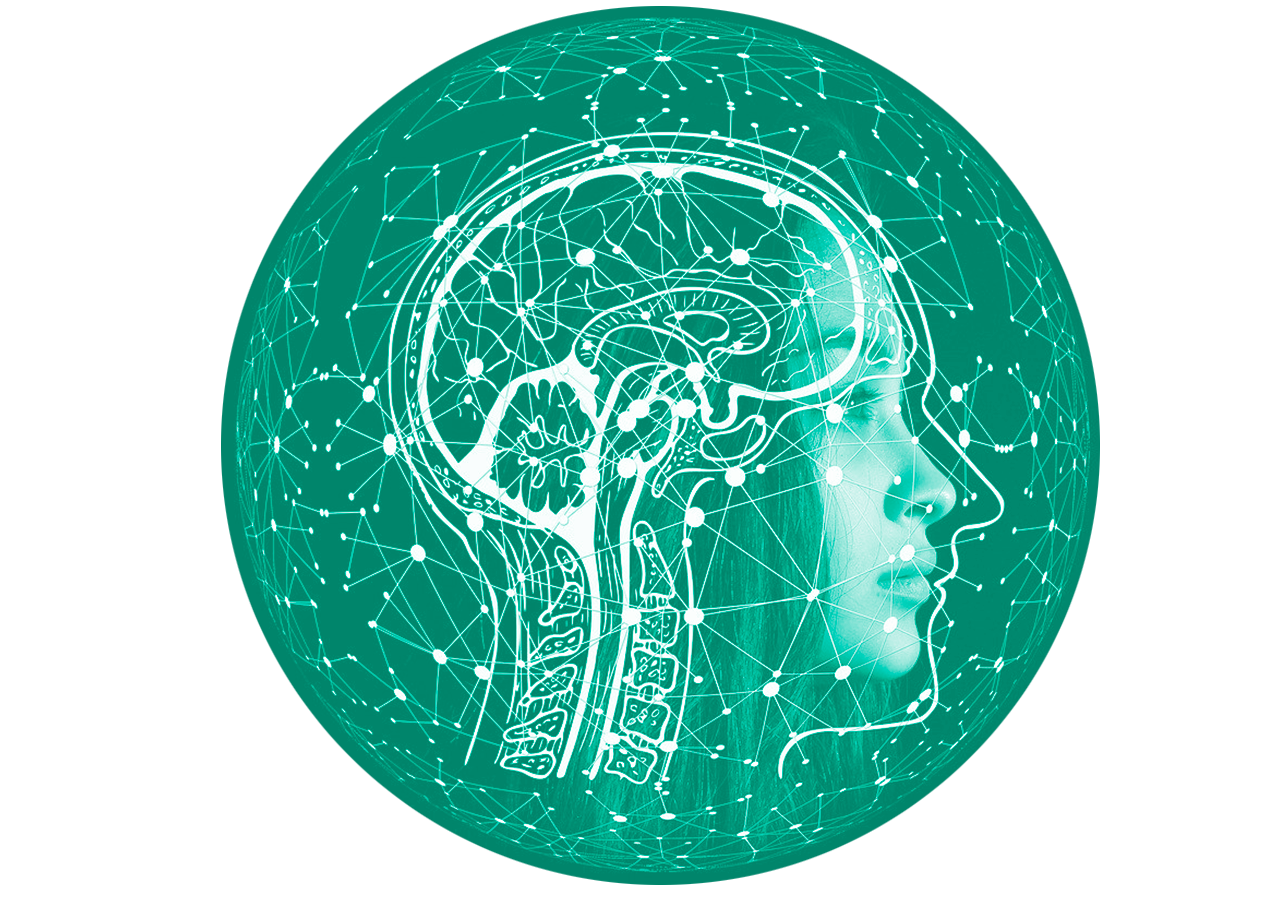 Мошенничество на финансовом рынке
Задача 2.
Задача 2 «Приведи друга, получи скидку»
«Моя мама недавно вышла на пенсию и ужасно переживает, что ей денег 
не хватит: вдруг заболеет или еще что случится? Экономила, откладывала, время от времени выходила на разовые подработки, а потом узнала 
о компании, которая вкладывается в информационные технологии и получает 
с этого доход. Позвала её туда подруга — такая же активная пенсионерка. 

Подруга рассказала, что минимальный пакет акций, гарантирующий прибыль 
в 40%, стоит 30 000 рублей, но за каждого приведенного друга ИТ-инвесторы накидывают дополнительные 3%. У подруги так набежало почти 60% годовых, и она со дня на день ждет первой выплаты. Мама поверила в эту историю: 
еще бы, женщины знакомы лет тридцать, регулярно выручают друг друга.
У мамы были кое-какие сбережения, и она думала согласиться.

Меня эта идея насторожила, и я собрал информацию в интернете. 
Зашел на сайт компании, внимательно все прочитал. Много статей, изобилующих всевозможными англоязычными аббревиатурами, ссылок 
на известные компании из «кремниевой долины», упоминания биткойнов 
и блокчейн-технологий — полный набор модных завлекалок. Мамину подругу 
в это все затащил муж — а того, в свою очередь, еще какой-то друг.
Маму отговорил, конечно, а вот подруга выплаты до сих пор ждет».
Задача 1.
Вам звонит сотрудник 
службы безопасности банка 
и говорит, что с вашей карты 
в данный момент происходит снятие денег... Ваши действия.

Задача 3.
Задача 3 Сообщения 
в соцсетях о помощи. 
Тебя просят положить деньги
на телефон незнакомые люди.
Что ты им ответишь?
[Speaker Notes: 1. Прекратить разговор. Позвонить на номер 900 (в случае, если это карта Сбербанка). Заблокировать карту и заказать перевыпуск, если вы назвали мошеннику номер карты и CVС-код, например, и тд]
!
Задания
Расскажите друг другу о своих самых интересных, полезных и часто используемых приложениях.

Устройте с друзьями дискуссию на тему: «Плюсы и минусы искусственного интеллекта? Смогут ли роботы полностью заменить человека?»
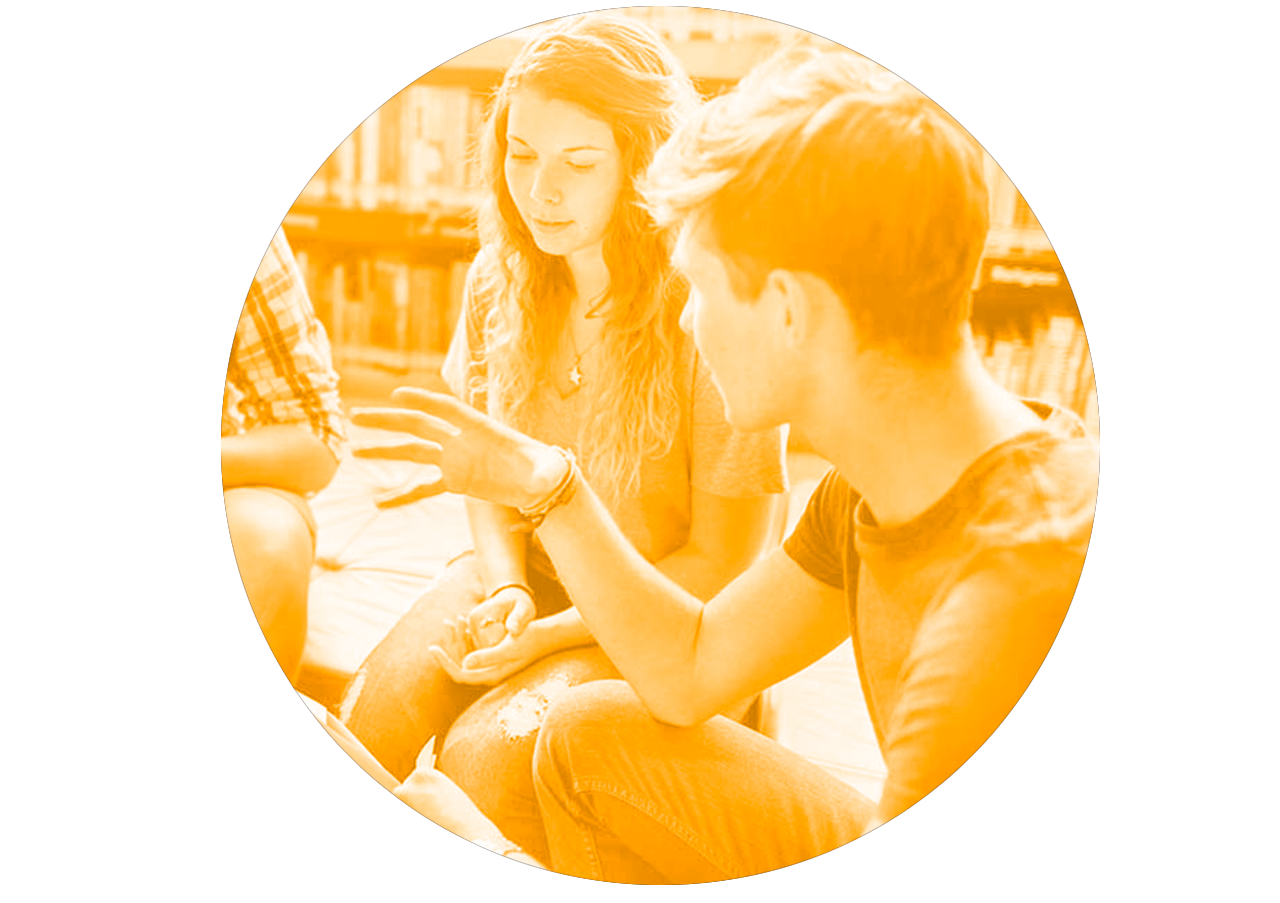 СПАСИБО ЗА ВНИМАНИЕ!